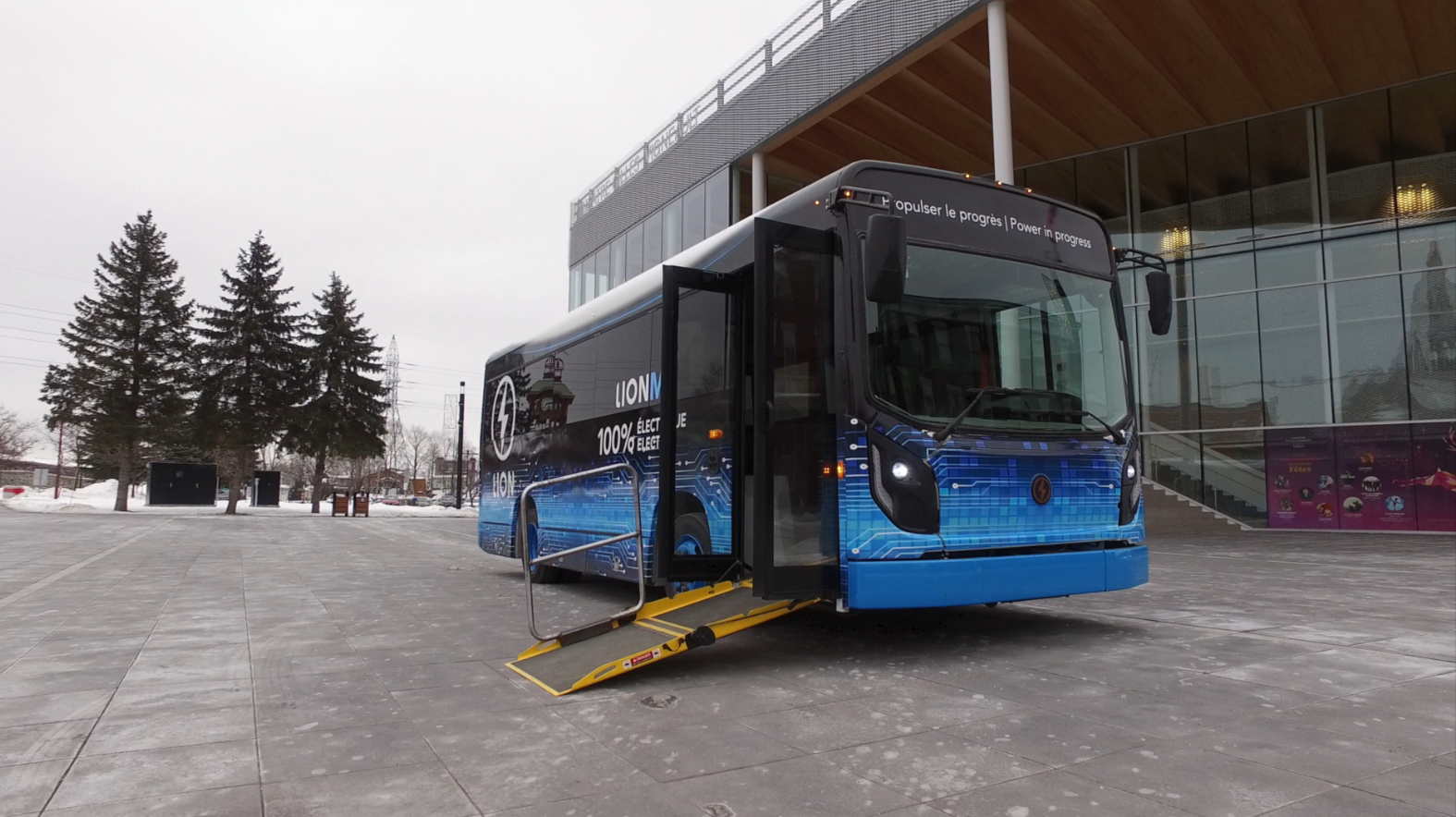 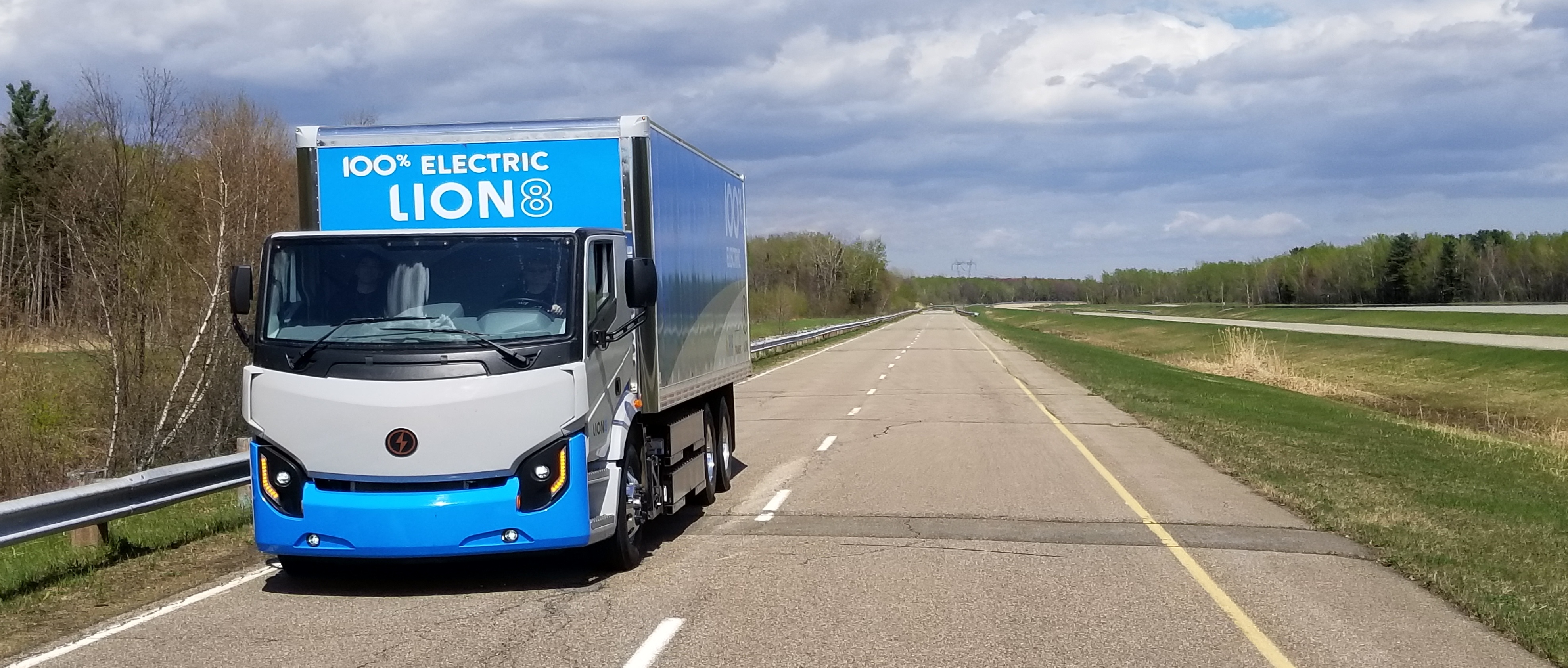 LIONC
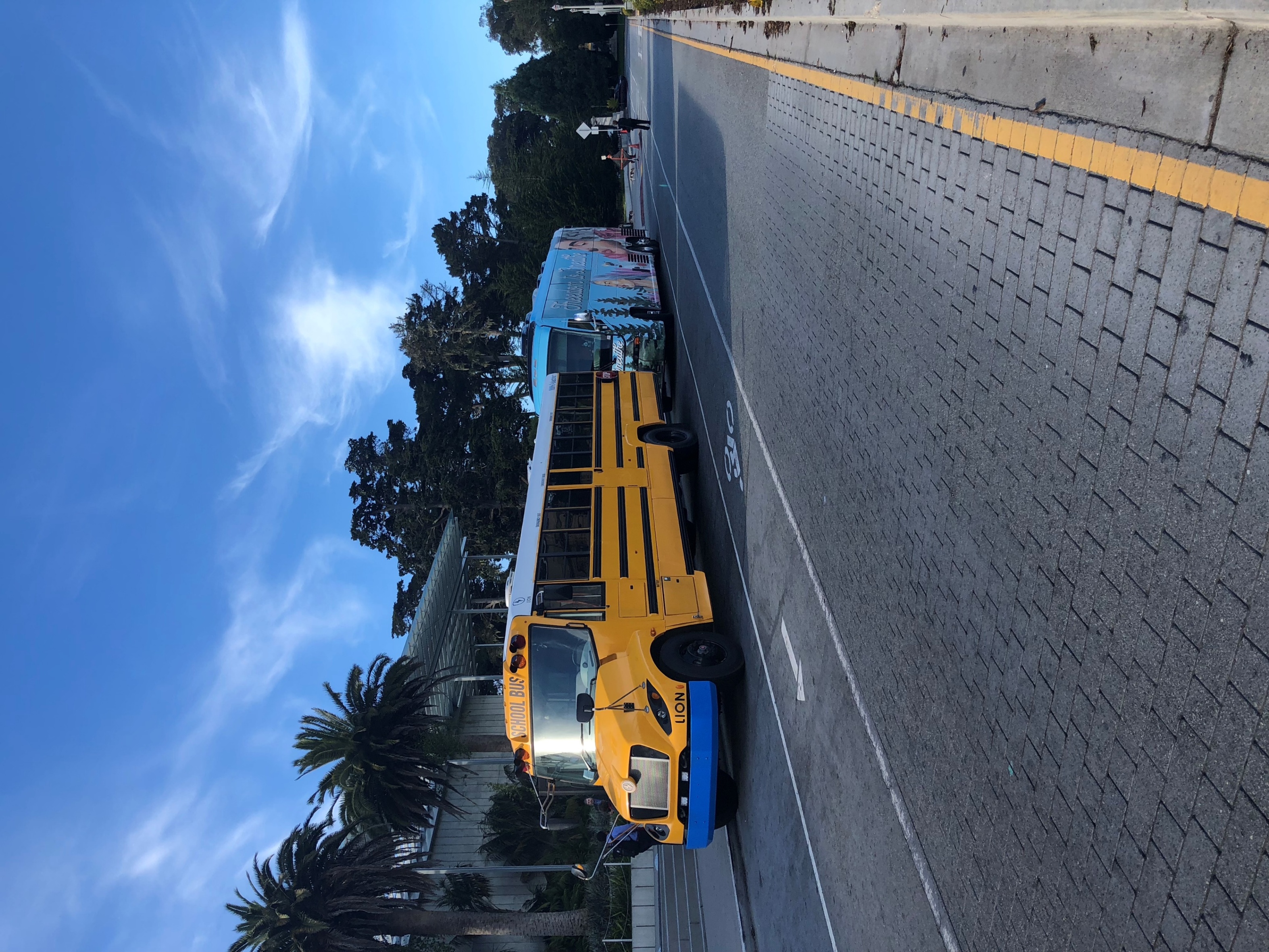 EV101 Introduction 
to Electric Vehicle
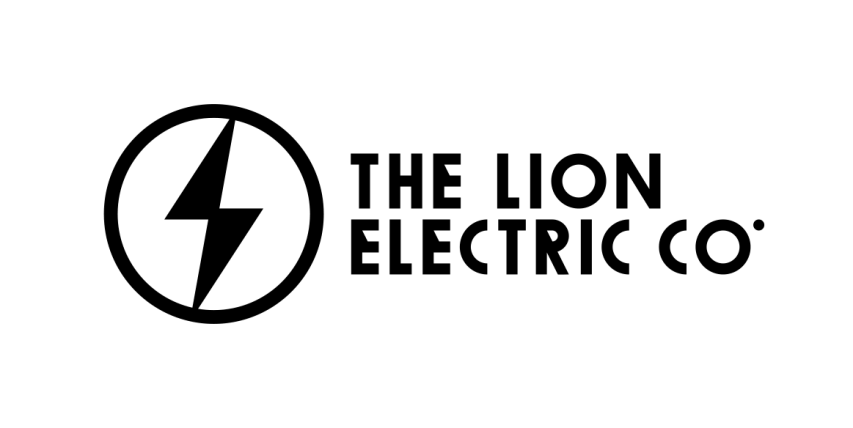 THE LION ELECTRIC CO.LION’S ALL-ELECTRIC VEHICLE
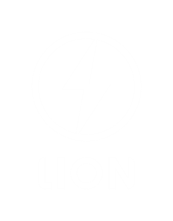 10 YEARS OF DEDICATION 
TO ELECTRIC TRANSPORTATION
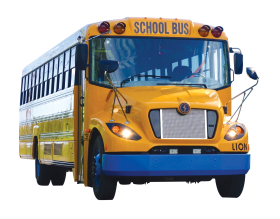 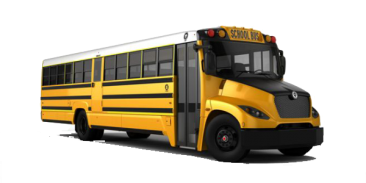 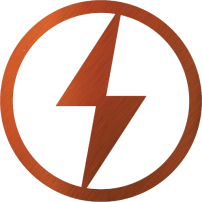 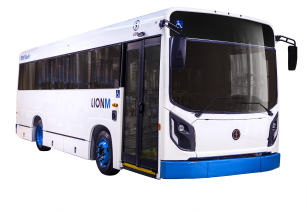 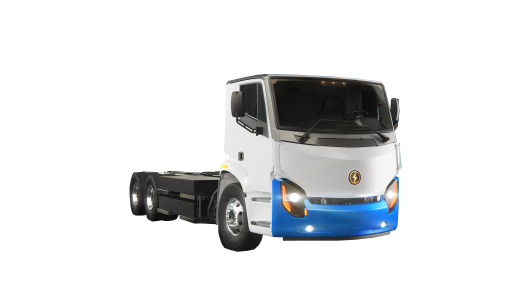 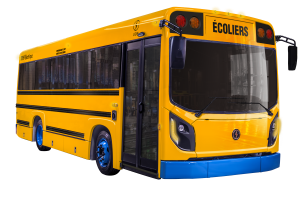 2008
2019
2011
2016
2018
2019
ALL-ELECTRIC TYPE A
SCHOOL BUS LAUNCH
LION FOUNDATION
ALL-ELECTRIC TYPE C SCHOOL BUS LAUNCH
ALL-ELECTRIC 
MIDI/MINI BUS LAUNCH
ALL-ELECTRIC 
COMMERCIAL
 TRUCK LAUNCH
3-YEAR DEVELOPMENT
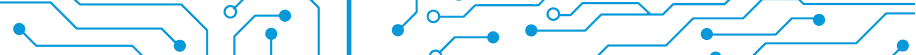 THE LIONC
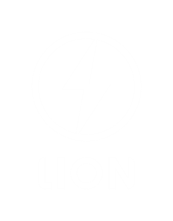 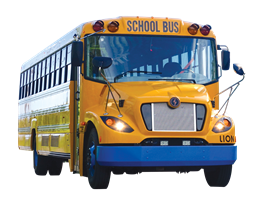 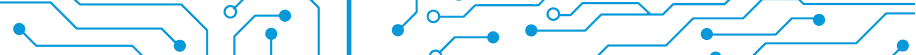 THE LIONA
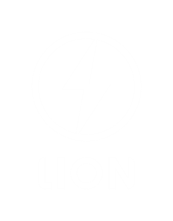 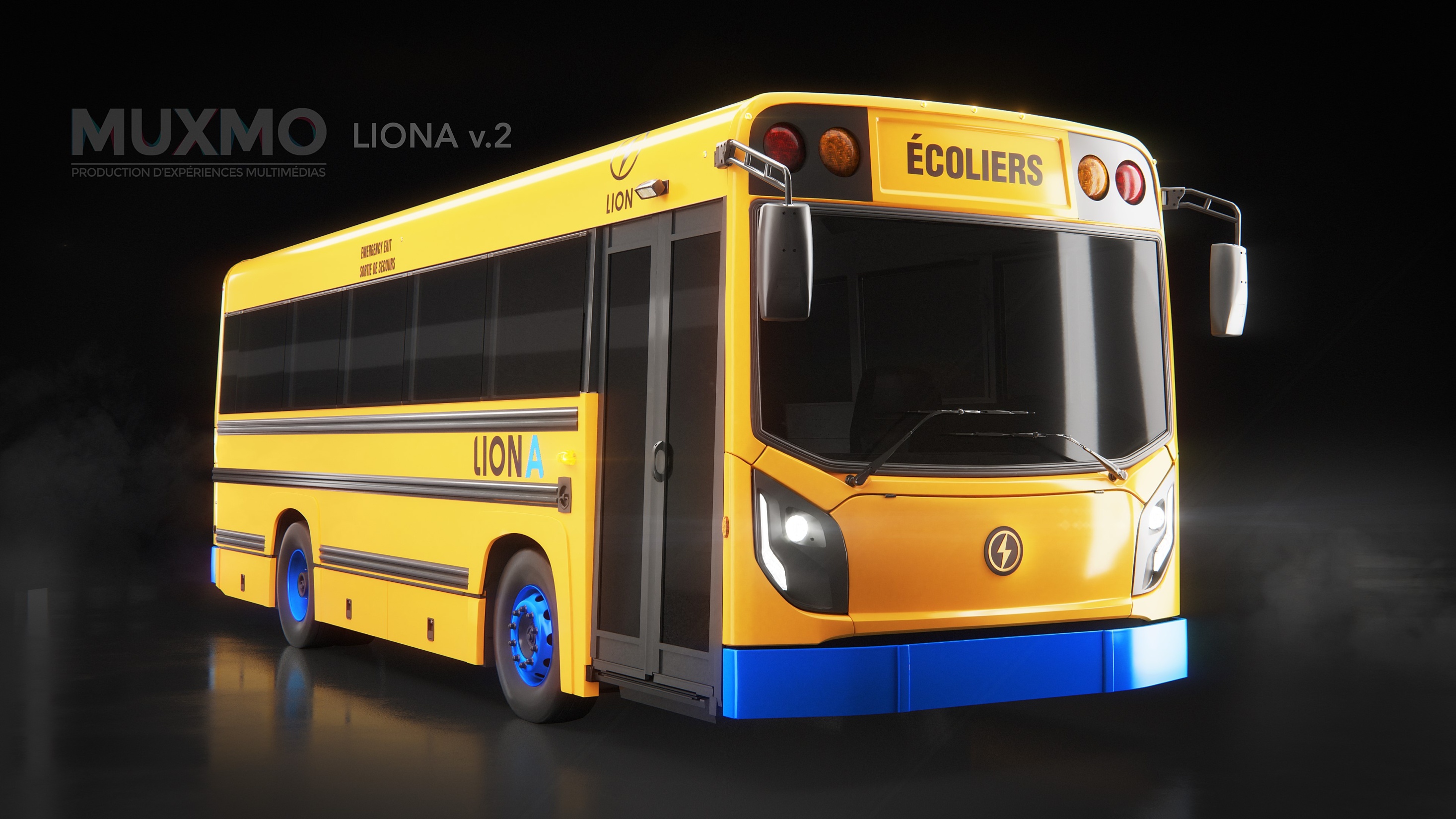 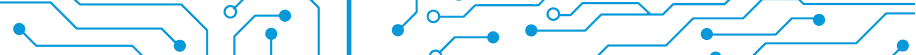 THE LIOND
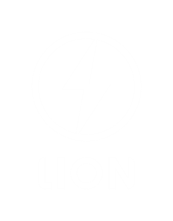 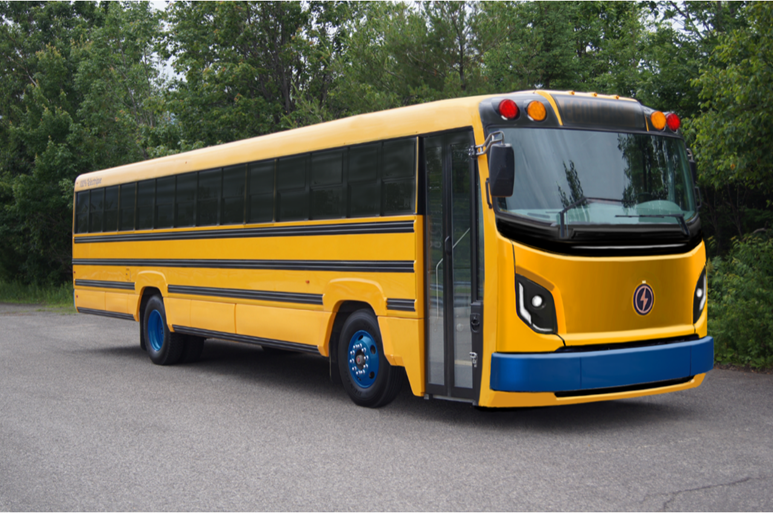 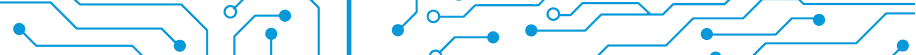 THE LIONM
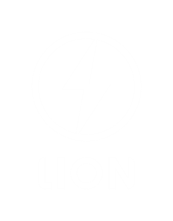 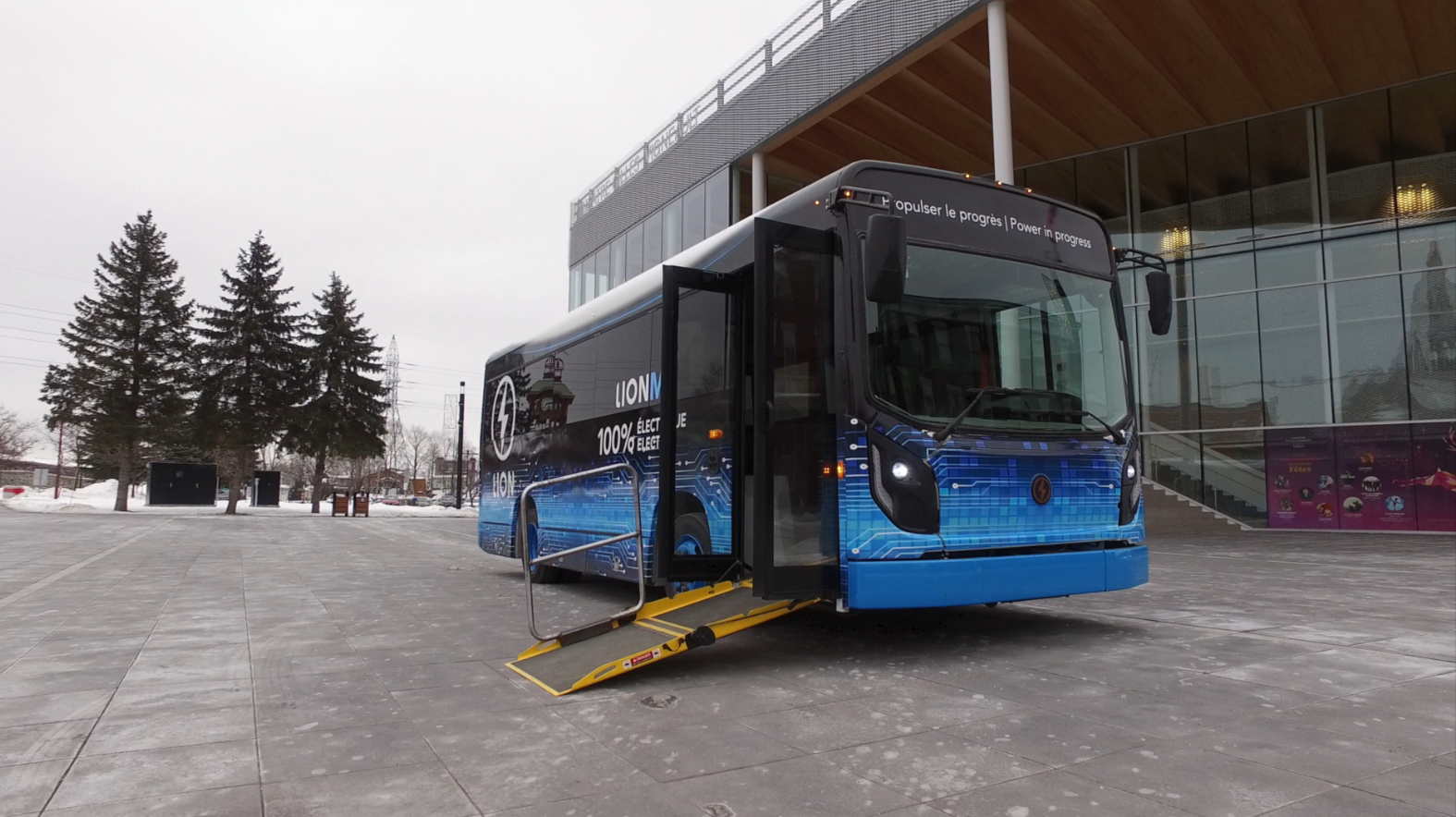 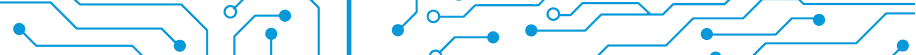 THE LION7
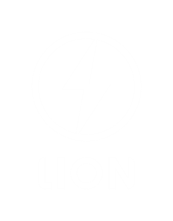 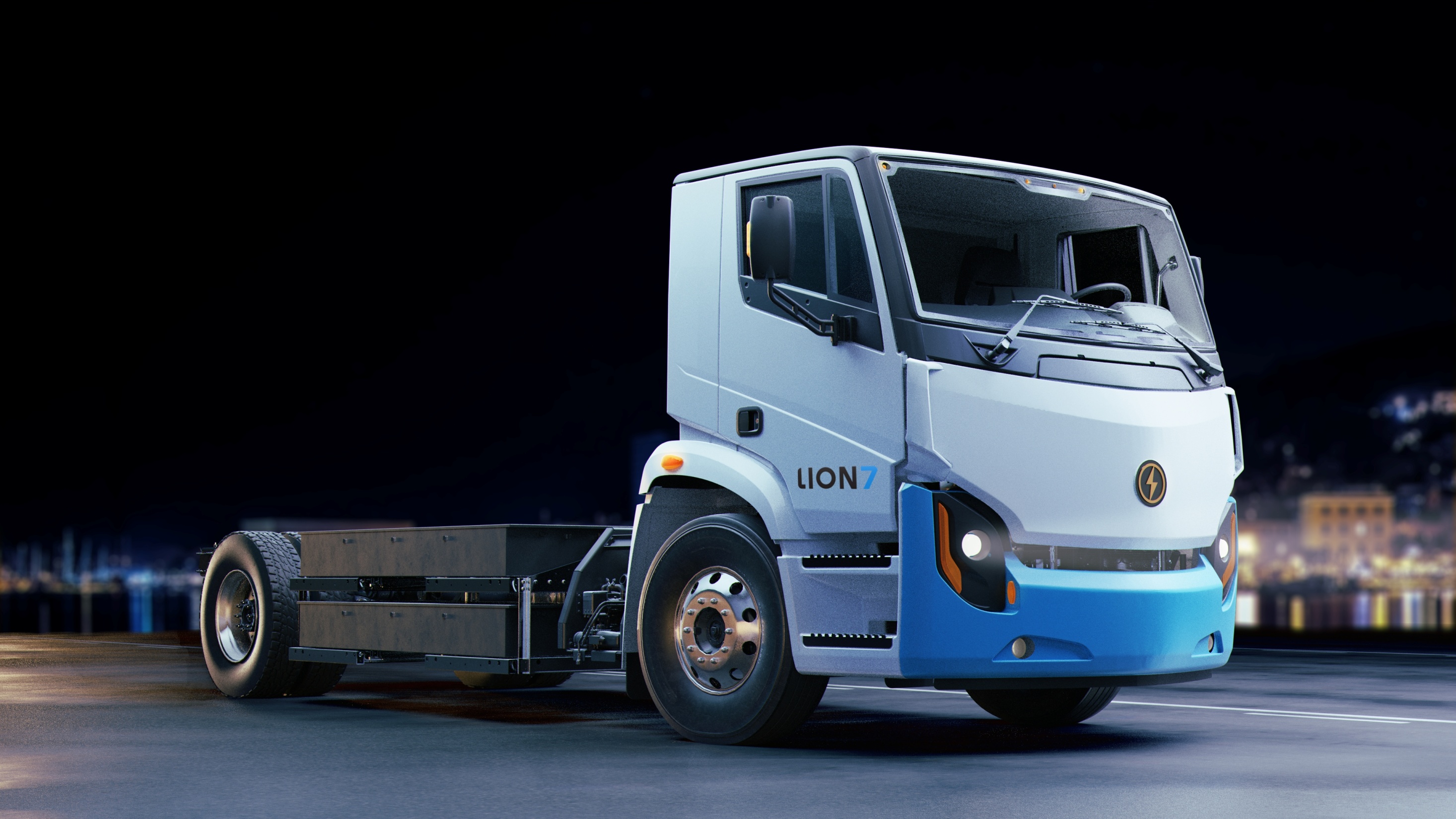 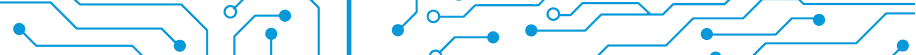 THE LION8 : Refuse
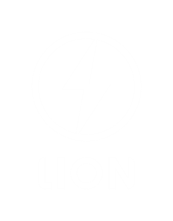 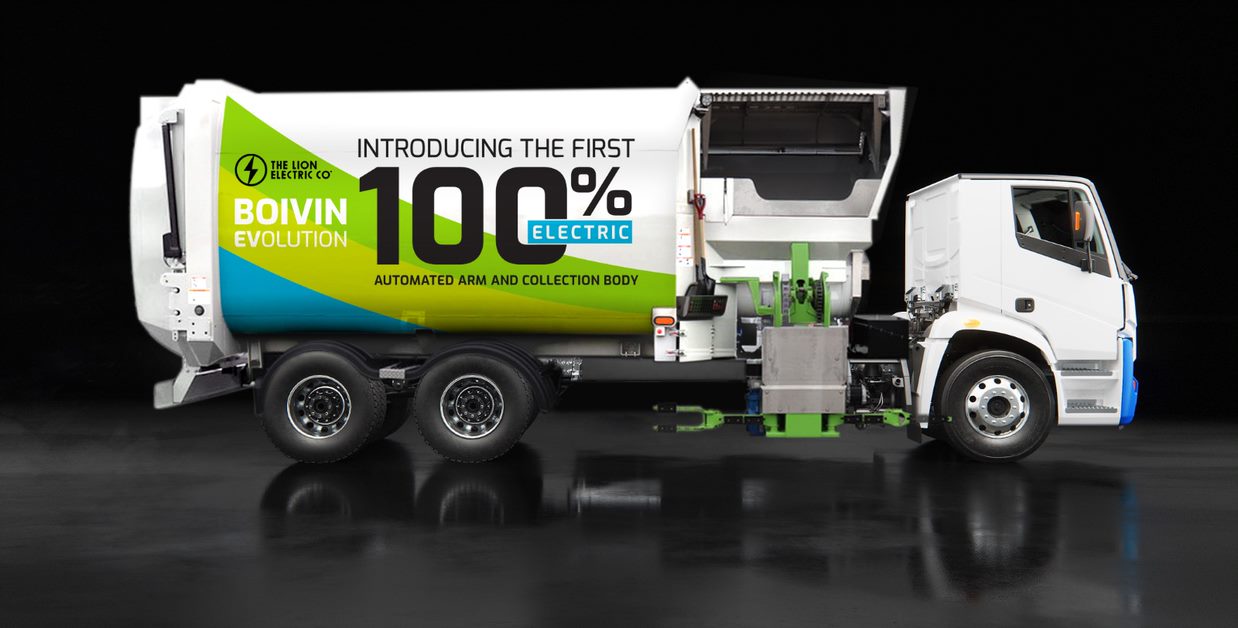 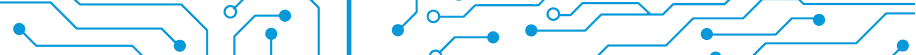 THE LION8 : Semi
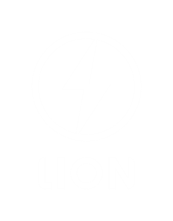 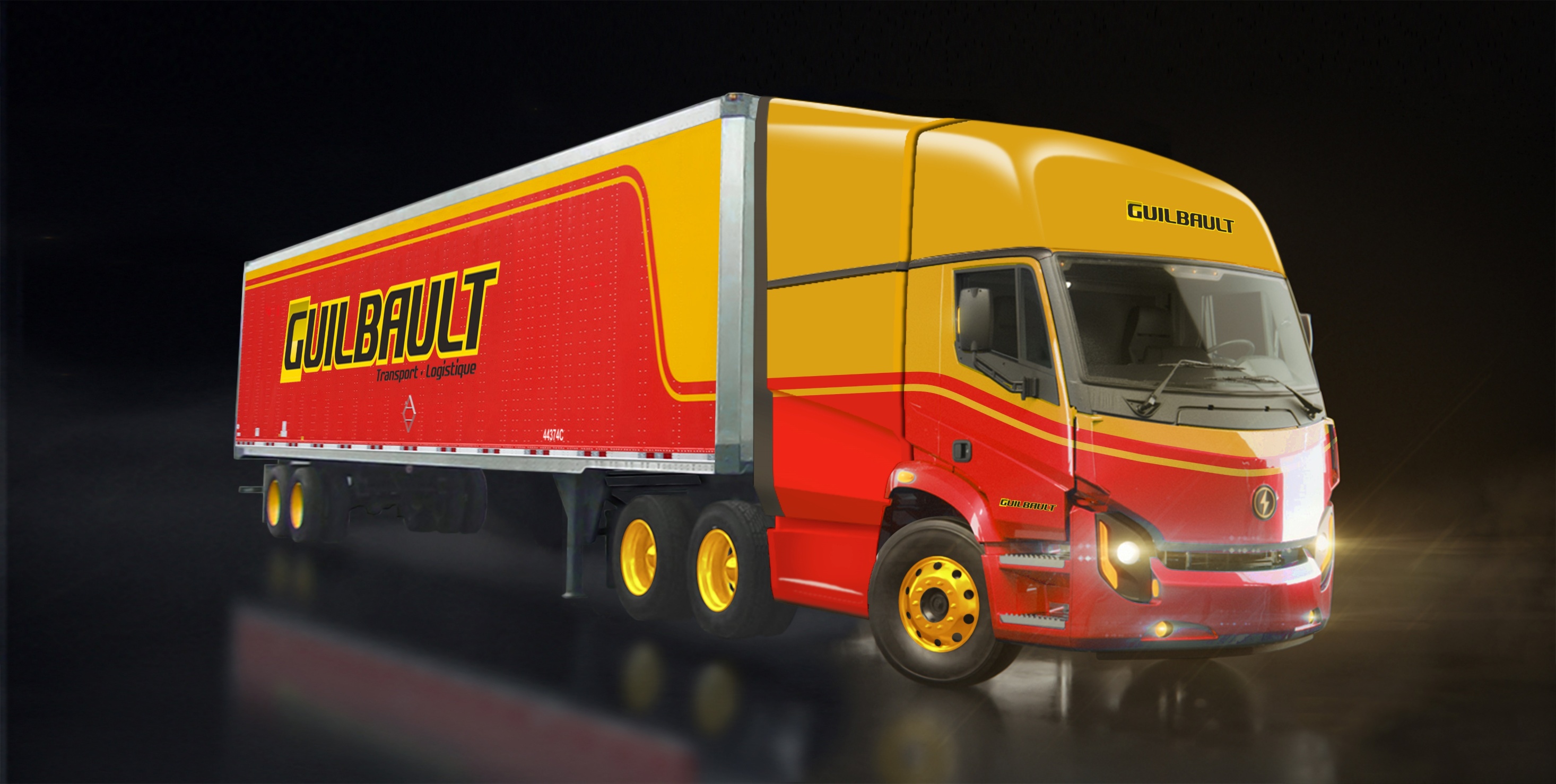 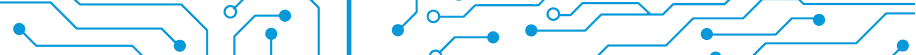 MAINTENANCE
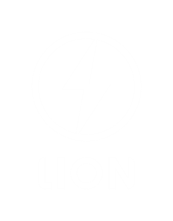 Here are some of the advantages EV have over ICE vehicle on the maintenance side :
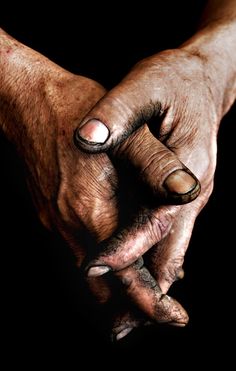 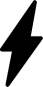 NO OIL

There’s no engine oil in an electric vehicle, the only oil you will find is in the differential and is replaced after 100k miles
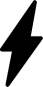 A LOT LESS MOVING PARTS

The EV contain around 18 moving parts, an ICE contain more than 2000 moving parts.
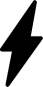 LONG LASTING BRAKES

The use of regenerative braking allow the brake system to be use at least  5 times less than a conventional vehicle.
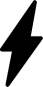 BUILT TO LAST

The components on the LIONC are built to last at least for the life cycle of the bus.
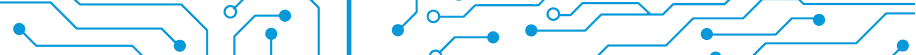 THE LION ELECTRIC CO.The all-electric LIONC in North America
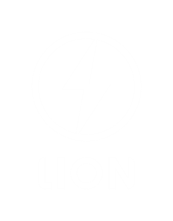 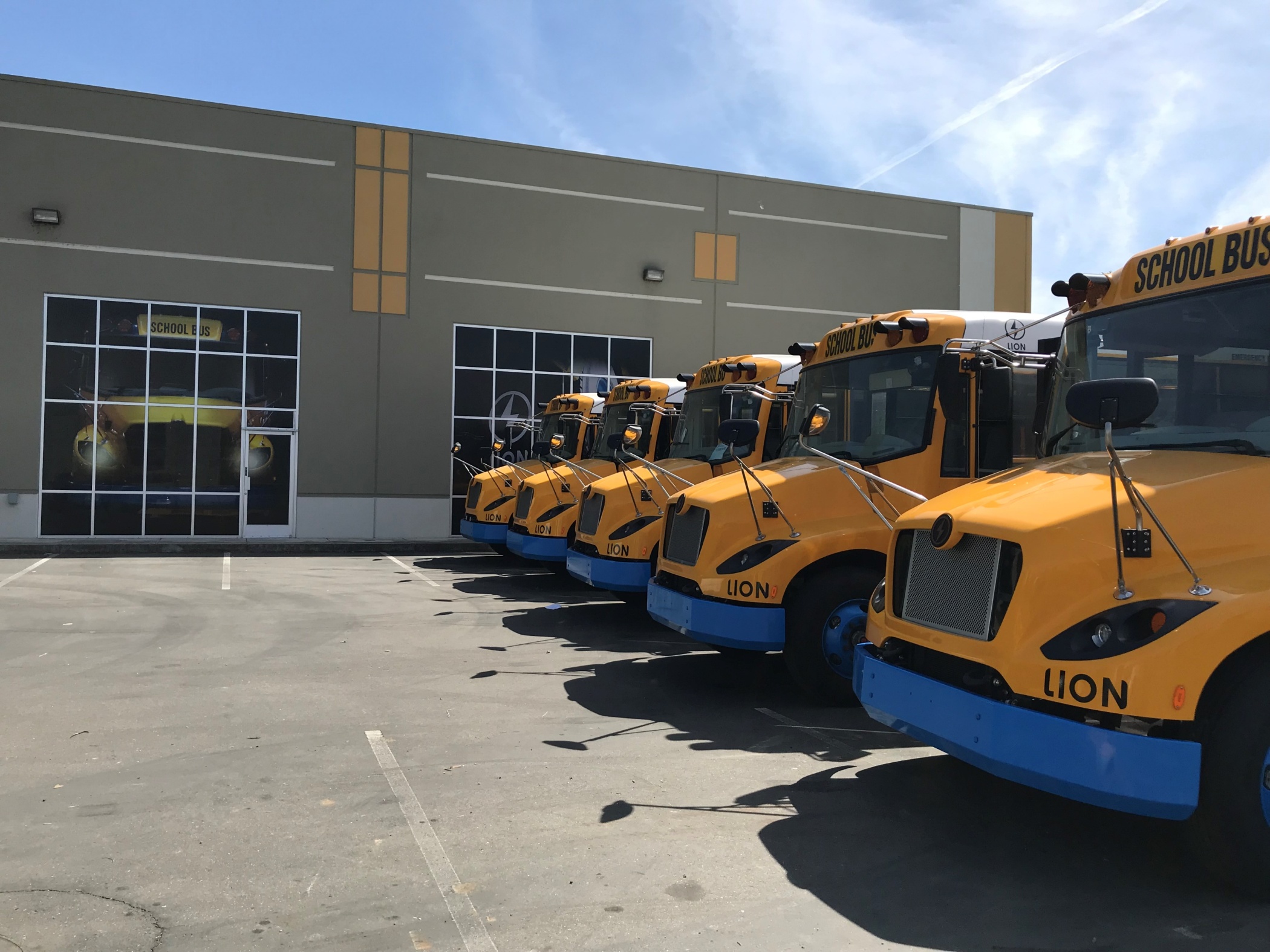 + 250 LIONC delivered
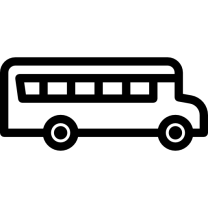 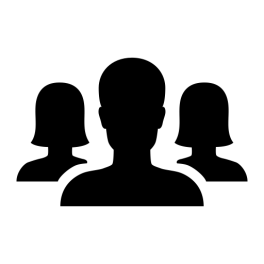 + 90 customers
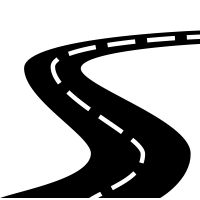 + 3 Millions miles driven
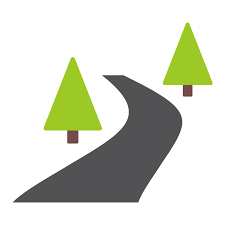 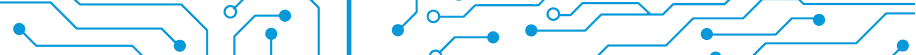 THE LION ELECTRIC CO.To support you from A to Z
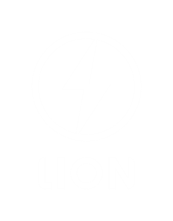 THE LION TEAM IS HERE
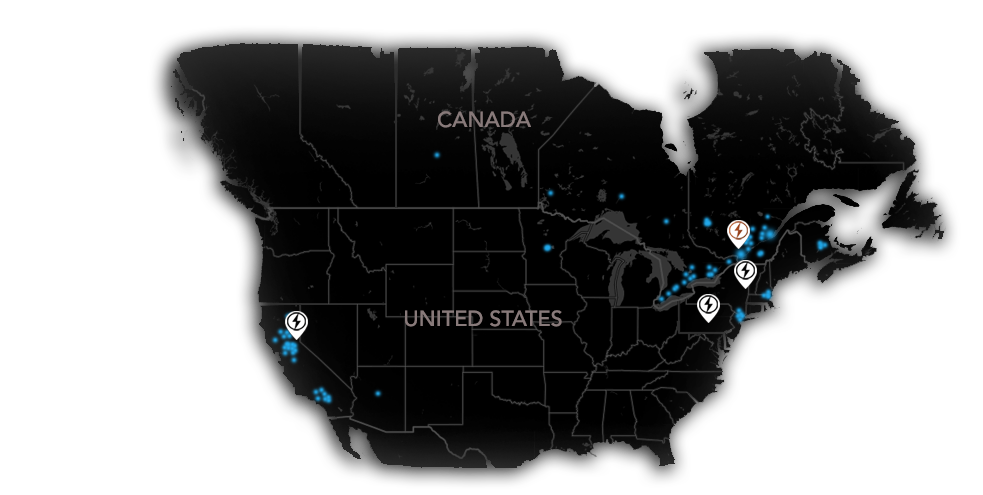 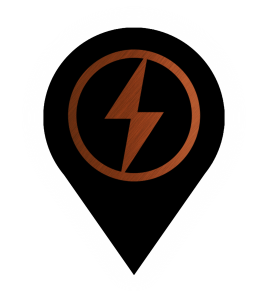 Headquarter & Factory
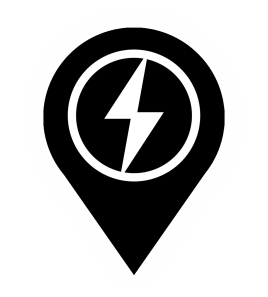 LION Experience Center – 
3 currently
4 more by 2022
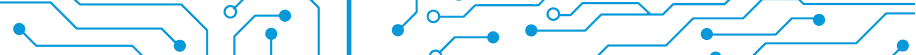 THE LIONC POWERTRAINThe high voltage battery
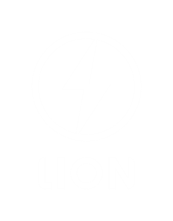 2nd GEN BATERY PACK

2 Battery Packs / 88 kWh I 65 miles
3 Battery Packs / 132 kWh I 100 miles
4 Battery Packs / 176 kWh I 125 miles
5 Battery Packs / 220 kWh I 155 miles
High-Voltage Battery
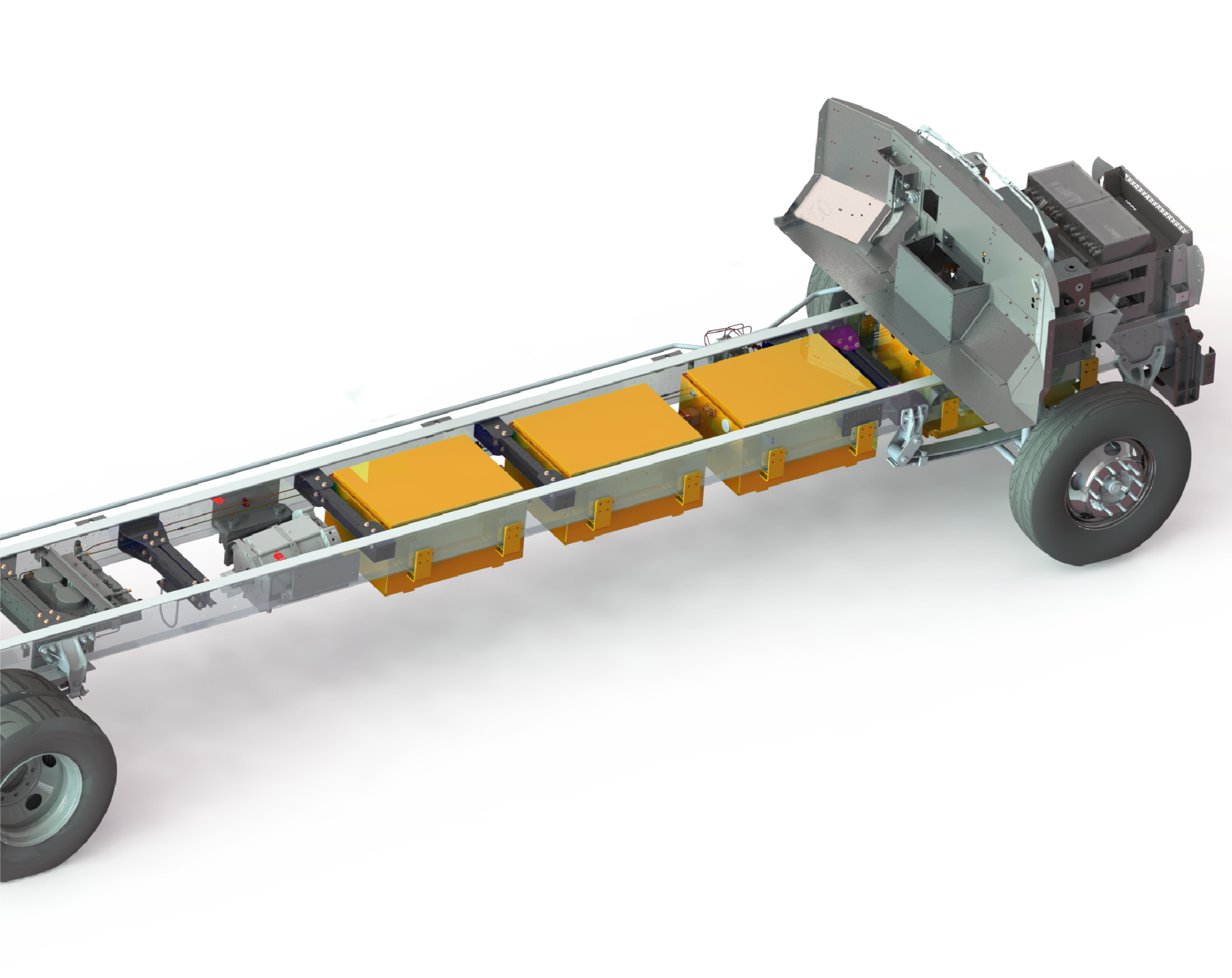 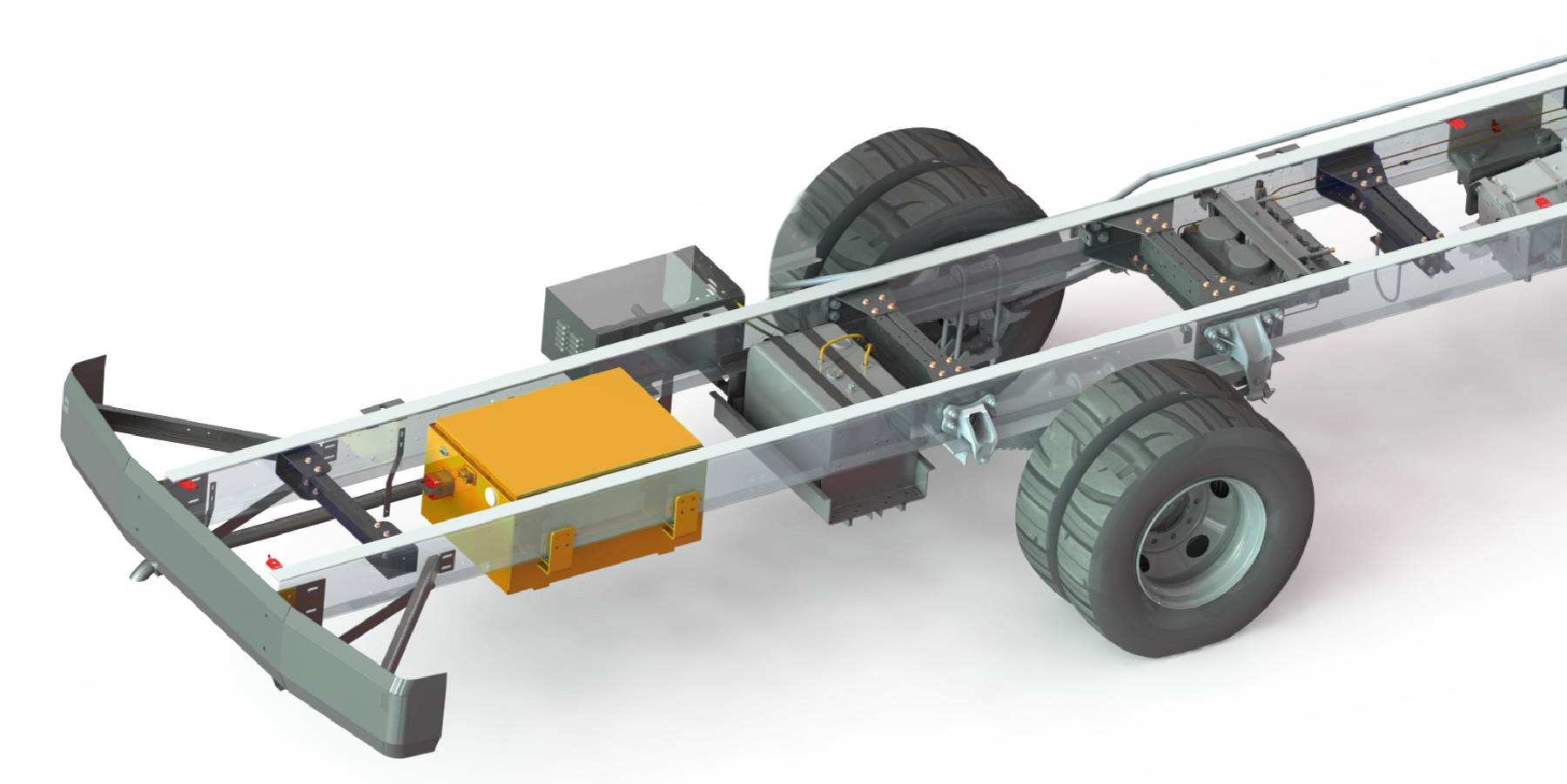 1
2
3
4
5
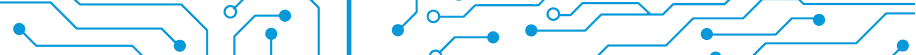 HOW DOES IT WORK ?The 3 Main Systems
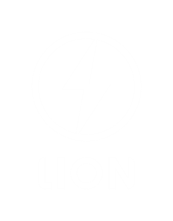 THE HIGH VOLTAGE BATTERY
Or ’’ THE BATTERY PACK ’’
THE POWERTRAIN 
(MCU & ELECTRIC MOTOR)
THE ONBOARD CHARGER
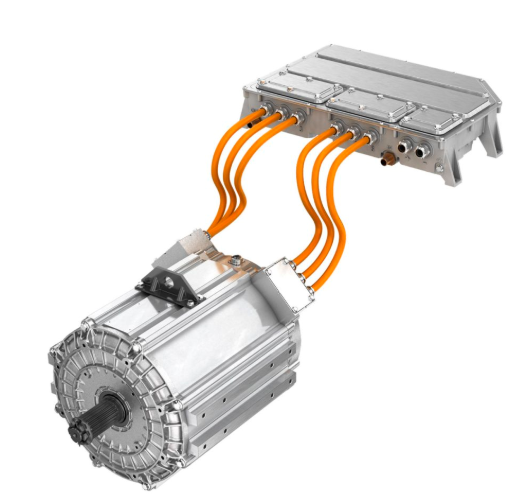 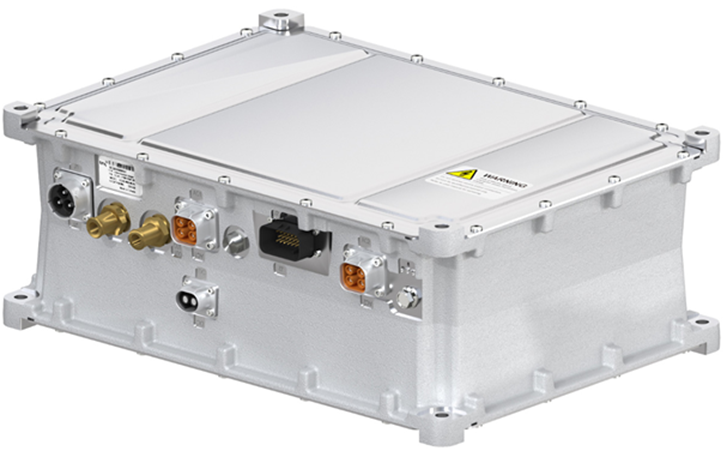 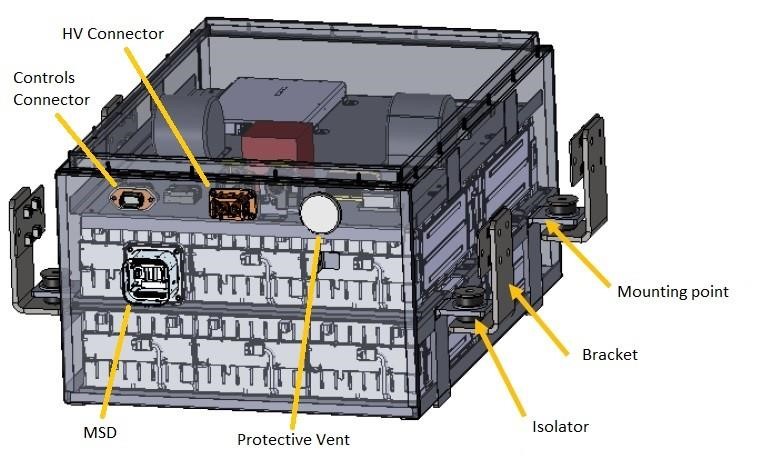 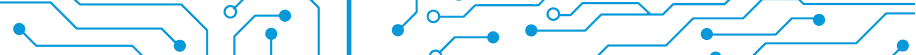 HOW DOES IT WORK ?Drive Units and High-Voltage Components
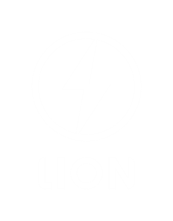 HIGH-VOLTAGE 
BATTERY
High-Voltage 
Heating System
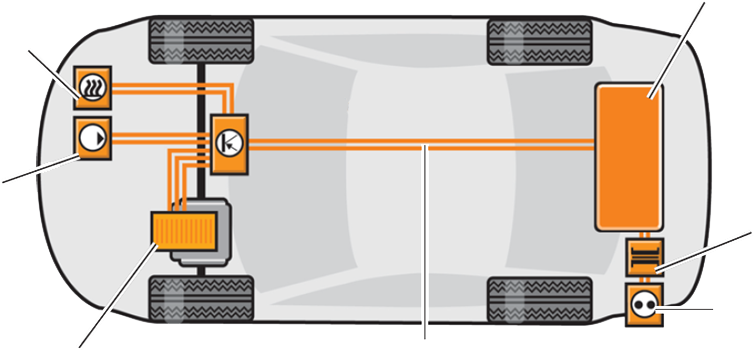 Power Electronics
HVDU
Air Conditioner
Compressor
ONBOARD CHARGER
J1772 CHARGING CONTACT
High-Voltage Lines
ELECTRIC MOTOR / GENERATOR
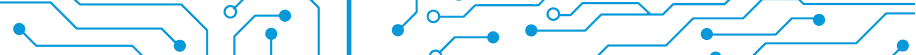 THE HISTORY OF EVAdvantages
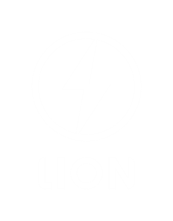 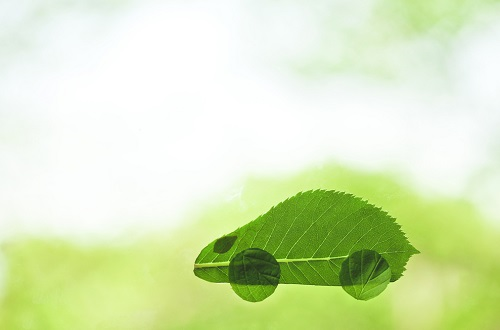 THE ADVANTAGES
Zero-Emission
No Oil
Low Maintenance
Save Money (ROI)
Energy Efficient
Powerful
Quiet
Simple Design
Regenerative Braking
Charge Everywhere
Stop-N-Go 
Healthy Enviroment!!
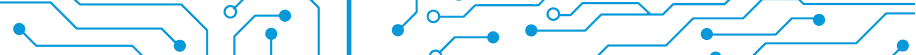 THANK YOU